Преобразование графика квадратичной функции
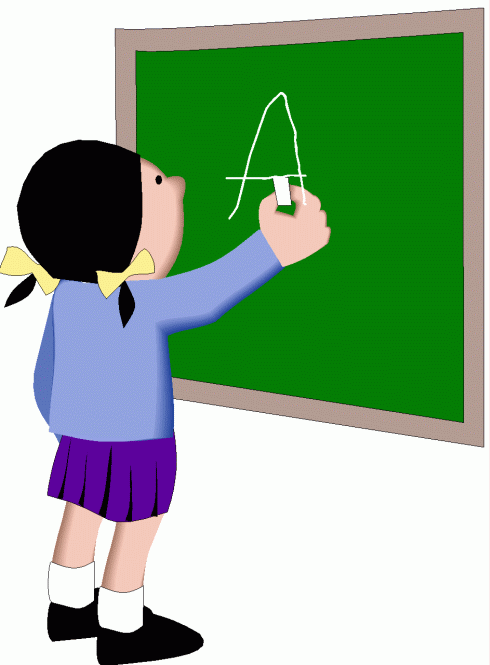 Квадратичной функцией называется функция, которую можно задать формулой вида у=ах2+вх+с, где х - независимая переменная, а, в и с – некоторые числа, причем а ≠ 0.
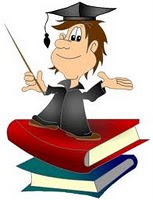 Квадратичной функцией называется функция, которую можно задать формулой вида у=ах2+вх+с, где х - независимая переменная, а, в и с – некоторые числа, причем а ≠ 0.
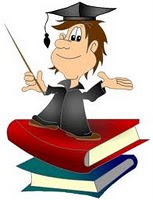 Построение графика функций
Построить в одной системе координат графики функций и сделать выводы:
у=х2
у=2х2
у=  х2
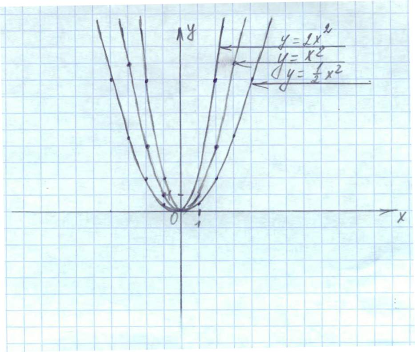 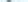 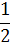 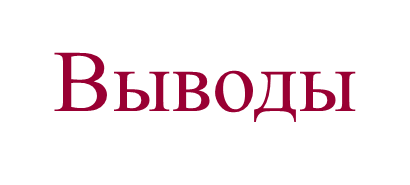 График функции у=2х2 можно получить  из параболы у=х2  растяжением вдоль оси Оу в 2 раза; 
График функции у=1/2х2 можно  получить  из параболы у=х2  сжатием  относительно оси Оу в 2  раза;
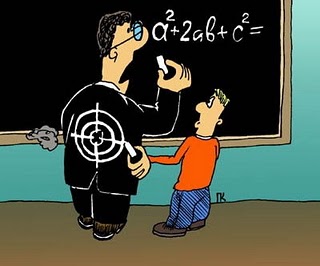